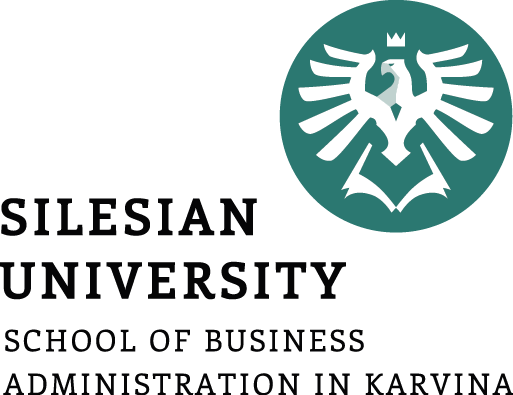 Cizojazyčná příprava AJ 1
Customer satisfaction 
Dealing with customers
Martina Chylková
Cizojazyčná příprava 1
Outline of the presentation
Dealing with customers
Dealing with complaints
Requests and offers
Dealing with customers
Benefits of Delivering Excellent Customer Service

	Repeat business – customer retention 
	Business reputation
	Combating higher prices
	Better Morale
Dealing with complaints
Complaints and their benefits

 providing an opportunity to correct mistakes and solve problems

 obtaining feedback on what customers want, need, expect and think about your operation

 stopping minor difficulties escalating into major problems

 repeat business

 word-of-mouth recommendations from customers who are satisfied

 an opportunity to stop the same problem happening again.
Dealing with complaints
Listen carefully to the complaint.
Do not interrupt.
Wait until the person has finished completely.
Apologize.
Summarize or repeat the complaint.
Explain what action will be taken and how quickly.
Requests
Many ways  of making requests 
	Can I speak to you, please?		Will you help me, please?
	Could I ask you a question?		Would you pass me the file?
	Would you mind passing me the pen?
	Do you mind if I open the window?
	Would you mind if I close the window?
Could/Can (Could is a little more formal) 
To be more formal or polite – add possibly
	Could I possibly use your phone?
Answers
Could you …. ?        Yes, of course. /Sure/ I’m afraid I’m a bit busy now.
Would you mind….?      No, not at all./ No, that’s fine./ I’m a little cold, actually.
Offers of help
Will and shall
	the contracted form of will is used to express an intention, decision, or offer	
	Don’t worry, I’ll prepare the presentation.

	Shall …. I/we ….? is used with questions with the first person. It expresses an offer, a suggestion, or a request for advice
	Shall I carry your bag for you?
	Where shall we go?
	Shall we send you a copy of the report?
Do you want me to….?
	Do you want me to take a message for her?
Would you like me to ….?
	Would you like me to confirm that by email?